Калашникова Ирина Юрьевнаучитель изобразительного искусства высшей квалификационной категорииНовоульяновской средней общеобразовательной школы №1
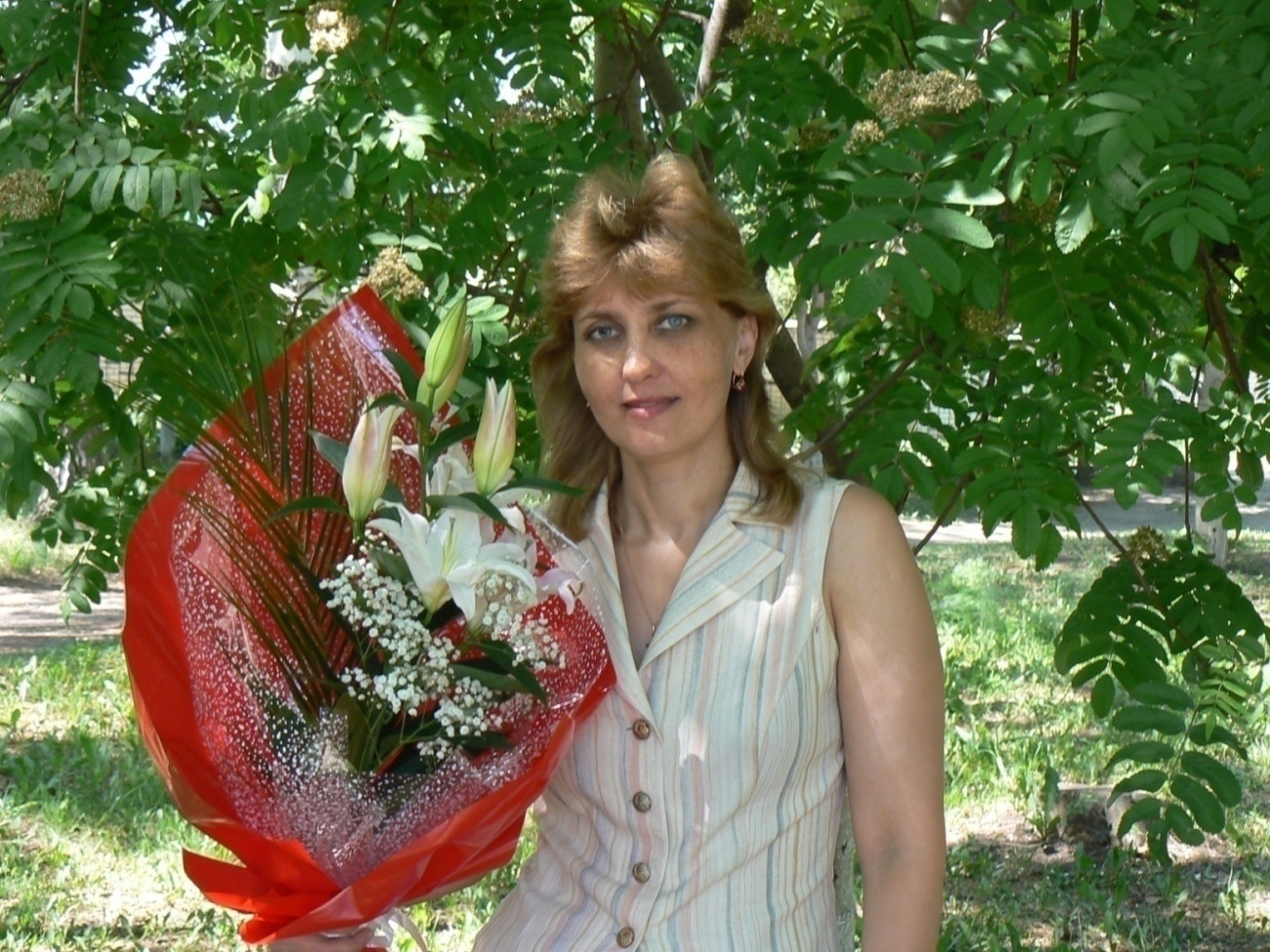 Педагогический стаж:
 26 года
Аттестация:
2013 г. –высшая категория

С 2000 года являюсь руководителем муниципального МО учителей эстетического направления
Моя педагогическая позиция
Кредо: «Основа всякой мудрости есть терпение» Платон 









Цель: успешность ребенка и его благополучие
Каждый ребенок уникален – 
он личность
Быть терпеливой,
 выдержанной
Доверять ребенку,
 он это чувствует
Протяни руку 
помощи, ученик 
и учитель должны 
действовать вместе
Ребенок – это человек растущий,
развивающийся – именно учитель
 открывает ему дверь в мир.
Создать ситуацию успеха
Мои педагогические ориентиры
наличие 
специальных знаний
любовь к детям
широкая эрудиция
Учитель
педагогическая 
интуиция
высокий  общий 
уровень культуры 
и нравственности
стремление к
 самосовершенствованию
Используемые образовательные технологии
Результаты конкурсов рисунков и плакатов
Структура организации воспитательной работы классным руководителем
Формы работы с классом
Групповая
Коллективная
Индивидуальная
День знаний.
Классный час.
Дни здоровья.
Спортивные игры.
Библиотечный час.
Литературно-художественные конкурсы.
Музей.
Дежурство по школе. 
Экскурсии.
Благотворительные акции.
Беседа 
Тематические консультации.
Встреча с психологом.
Конкурс рисунков, газет
Спортивные соревнования.
Диагностические тесты.
Литературные конкурсы.
Информационные.
Дежурство по классу
Формы работы с родителями
Групповые
Индивидуальные
Совместная творческая деятельность
Переписка с родителями
Родительские собрания.
Тематические классные 
часы
Консультации с социальным педагогом, психологом
Работа с родительским комитетом
Организация праздников, соревнований, походов, экскурсий
Тестирование
опрос
Посещение семей
Индивидуальные консультации
Телефонные звонки
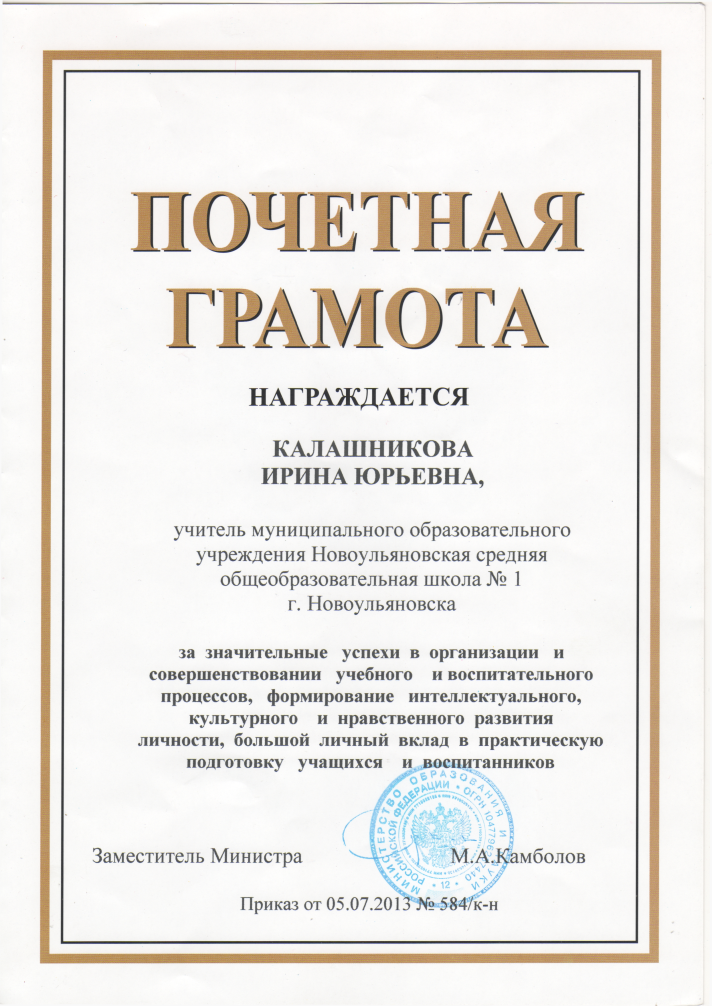 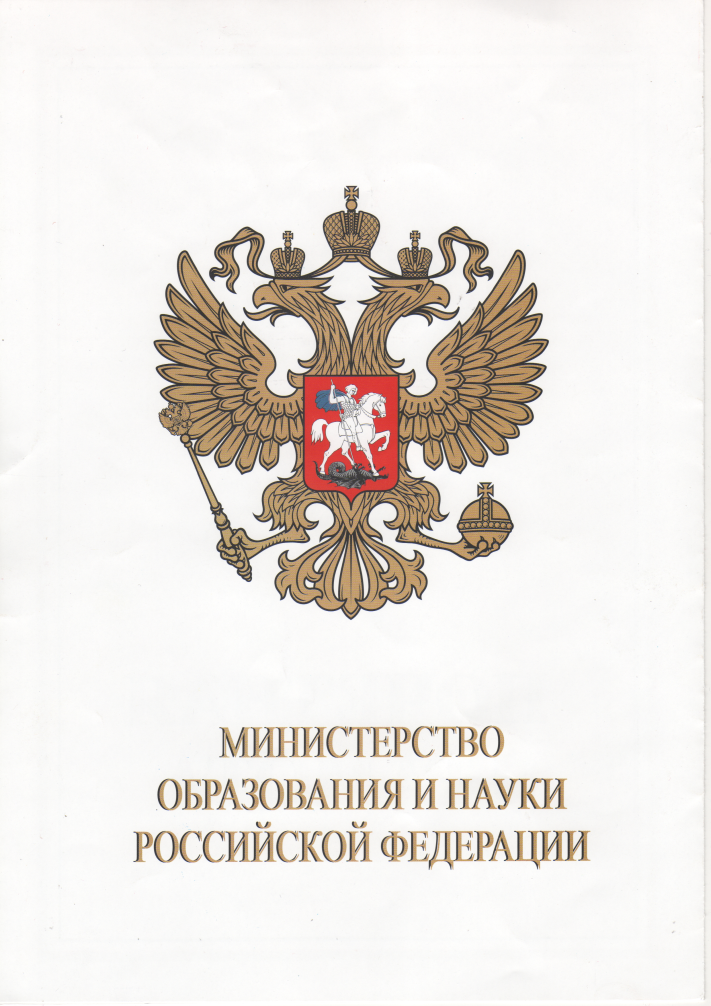